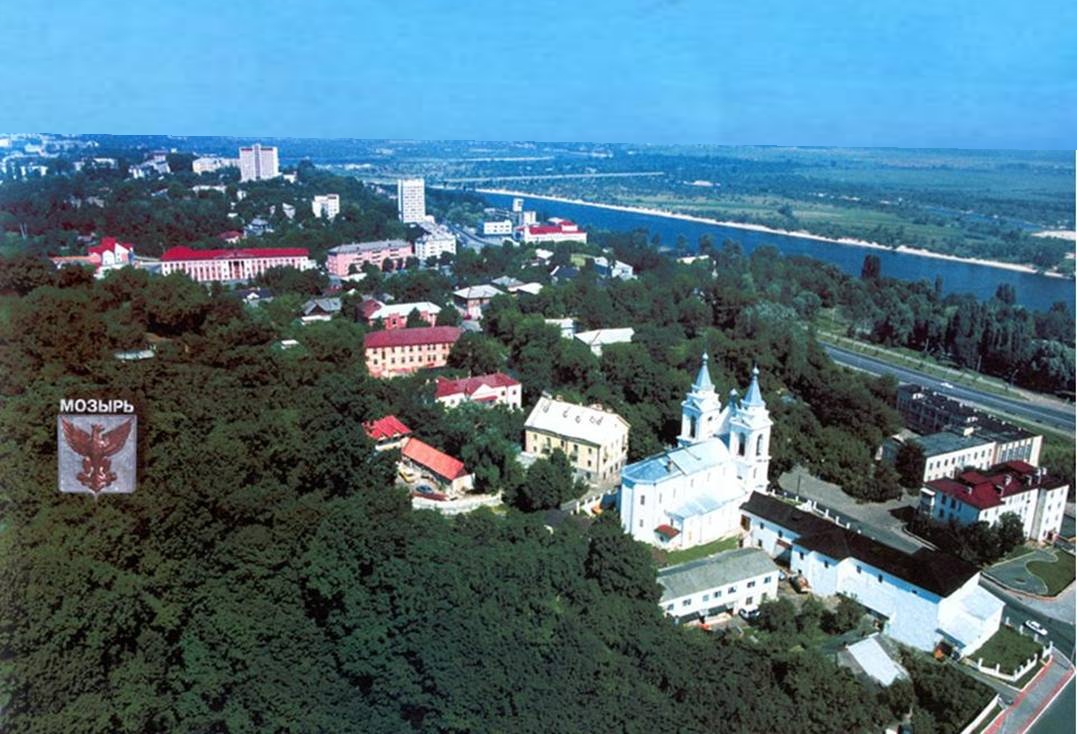 День самоуправления на филологическом факультете
04.10.2012
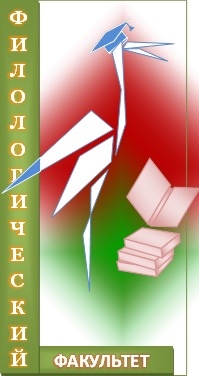 Студенческий совет филфака 2012
Круглый стол «Роль студенческого самоуправления в организации учебно-воспитательного процесса»
Студенческий совет филфака
Декан факультета Мороз Е.С.
Интеллектуальный турнир «Что? Где? Когда?»
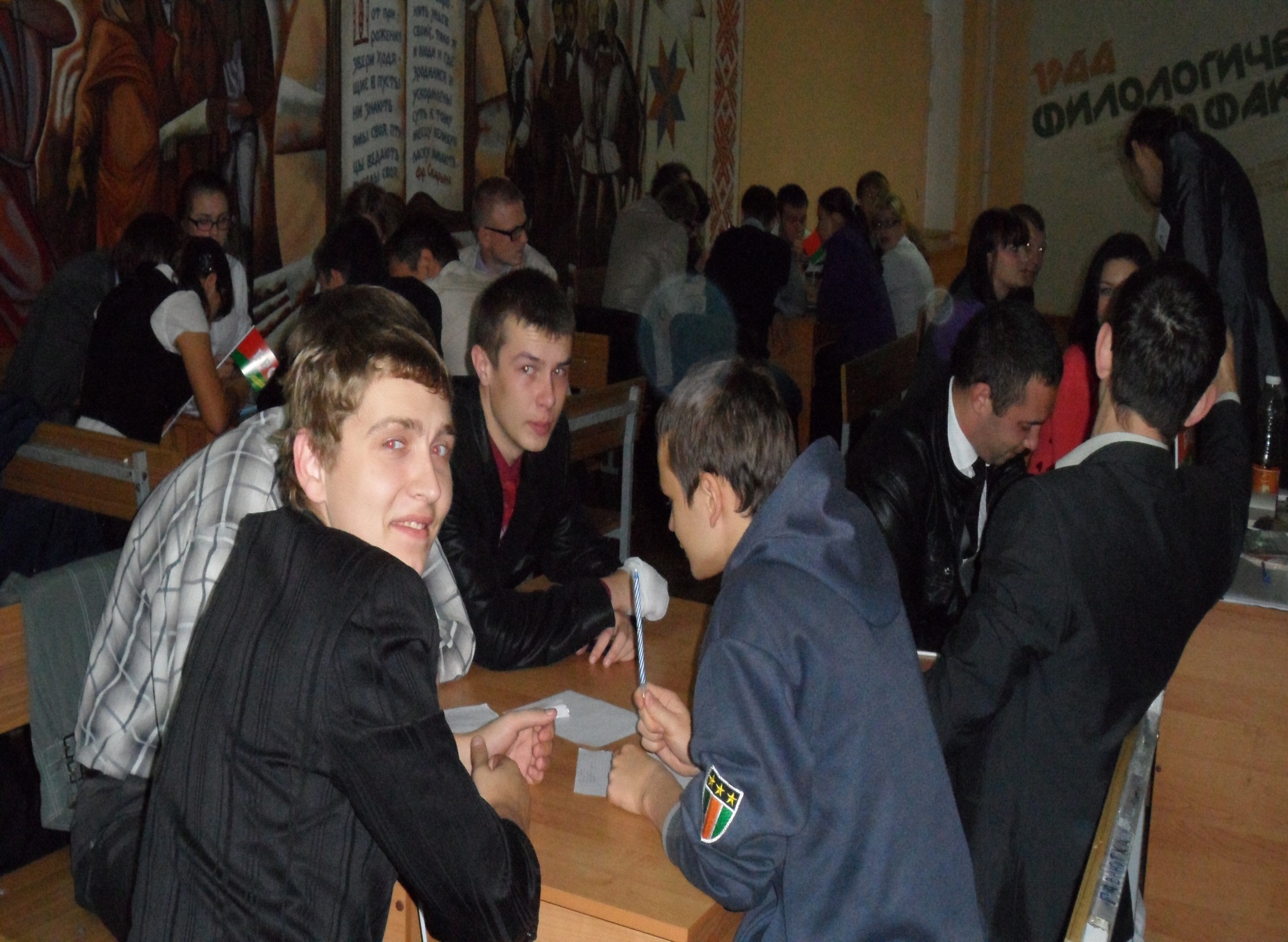 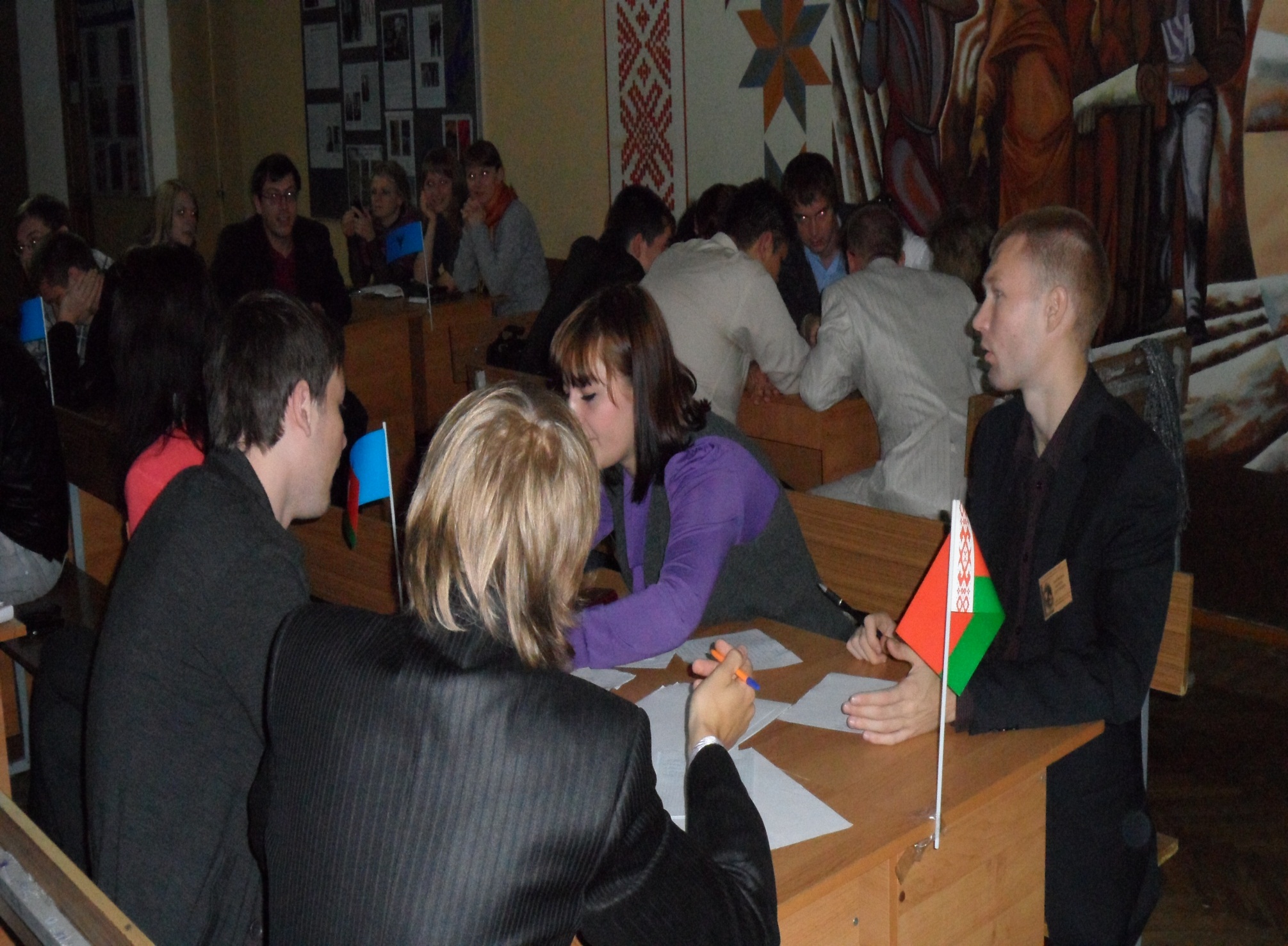 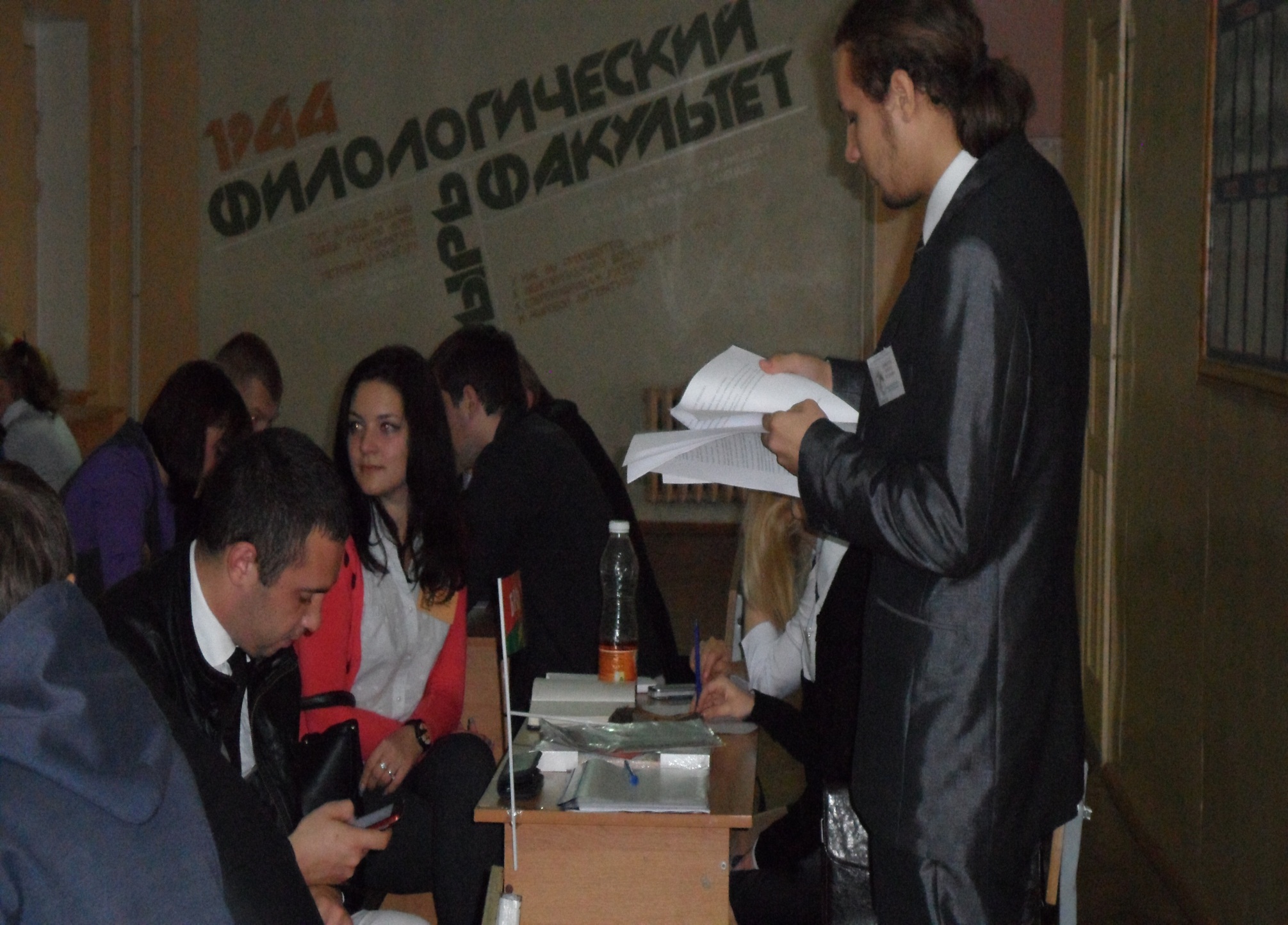 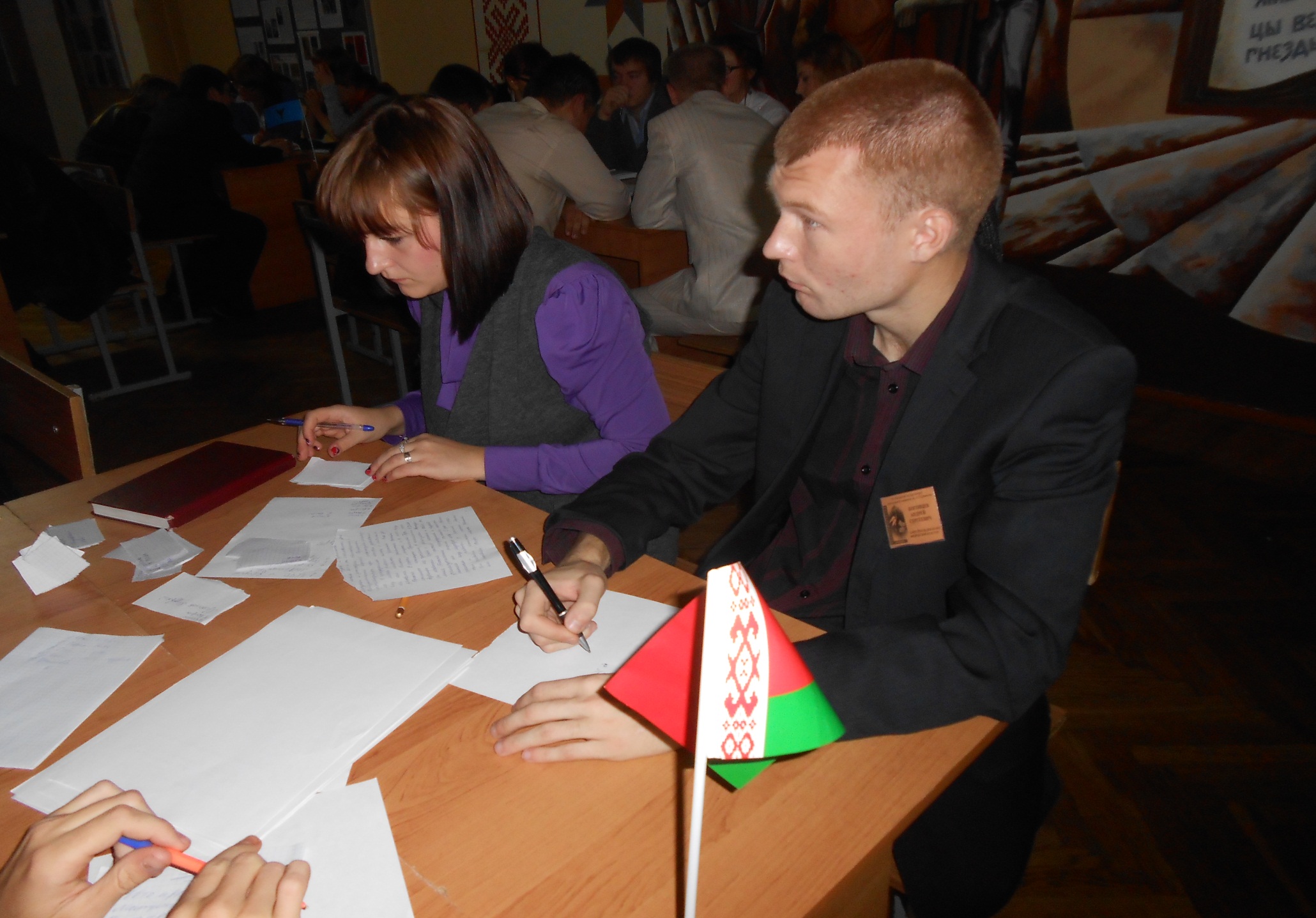 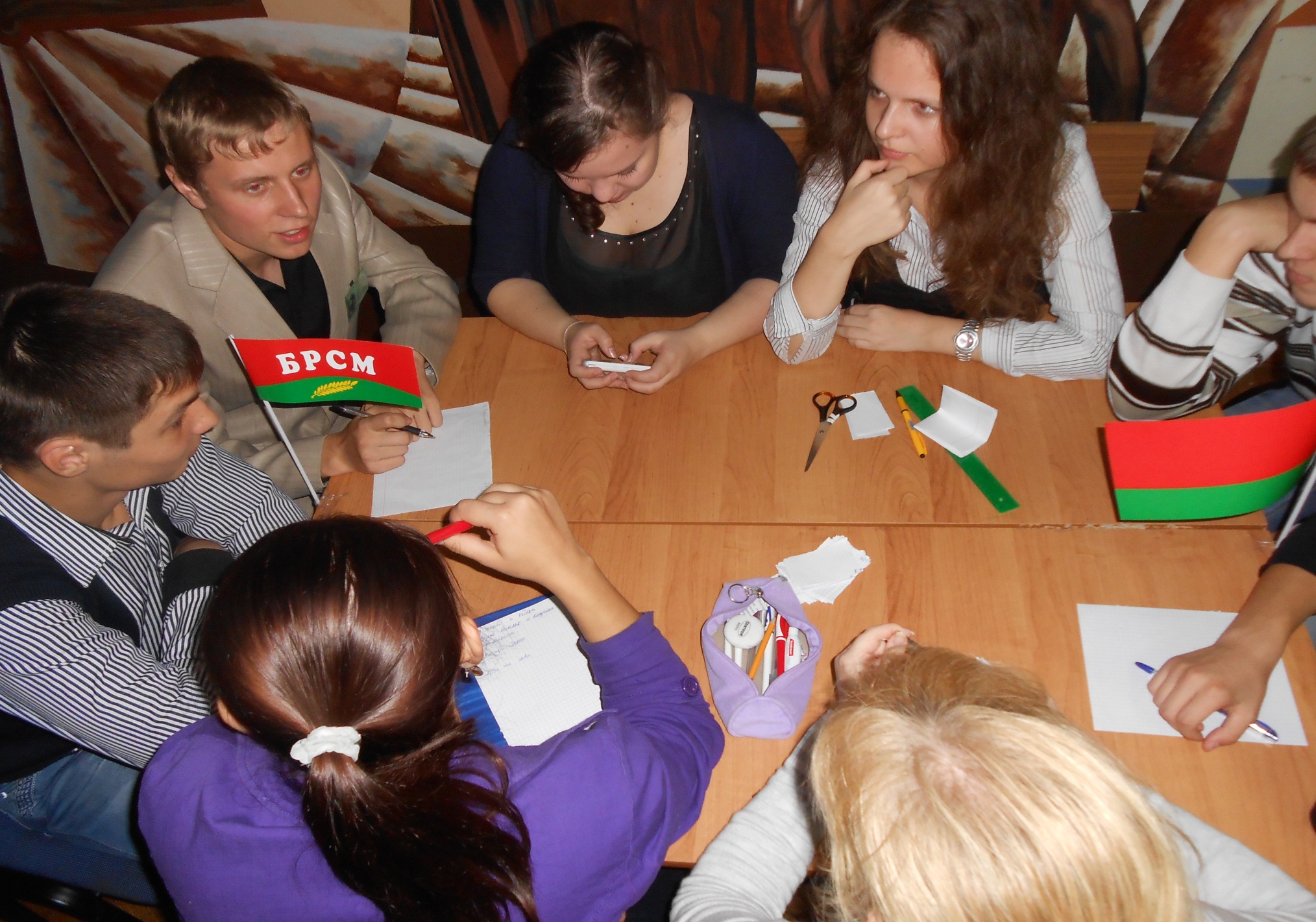 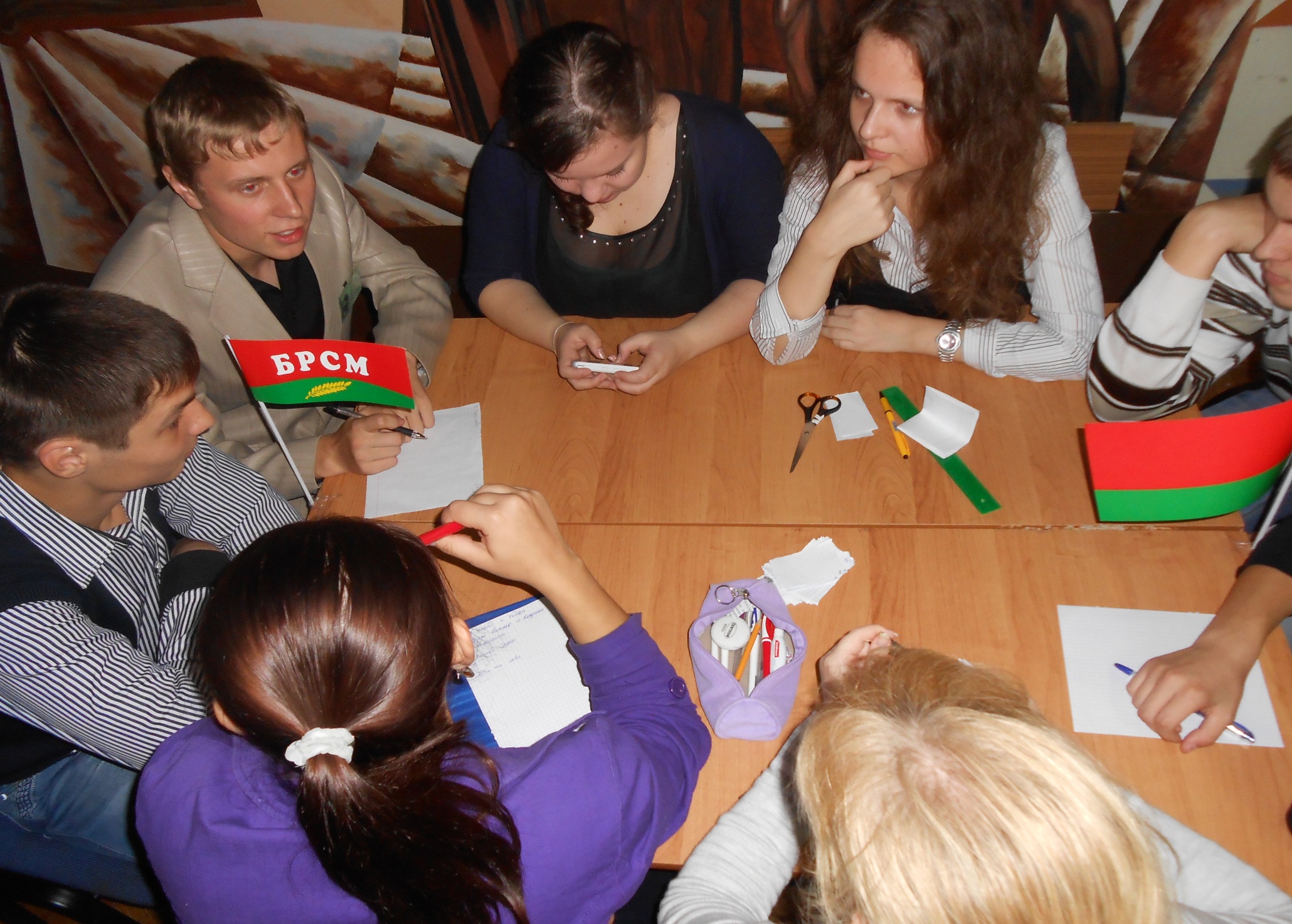 Проверка посещаемости занятий. Проведение студентами занятий.
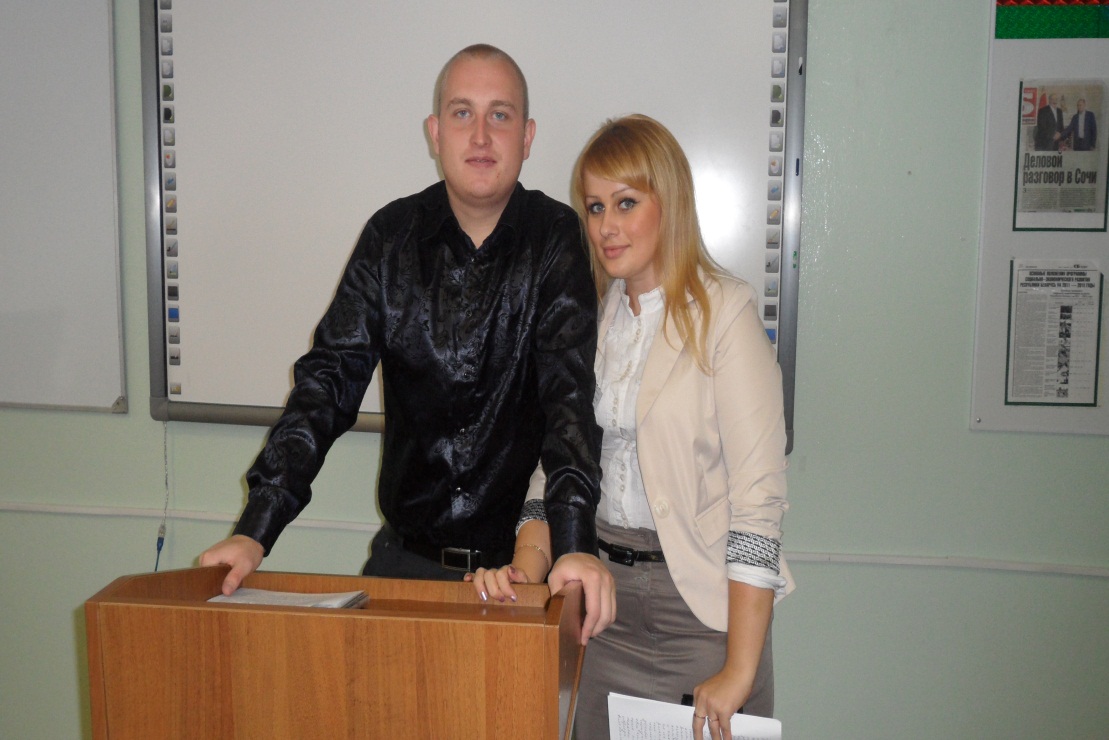 Музыкальный ринг «Настоящее и будущее»
Блиц-интервью «Модель современного учителя»
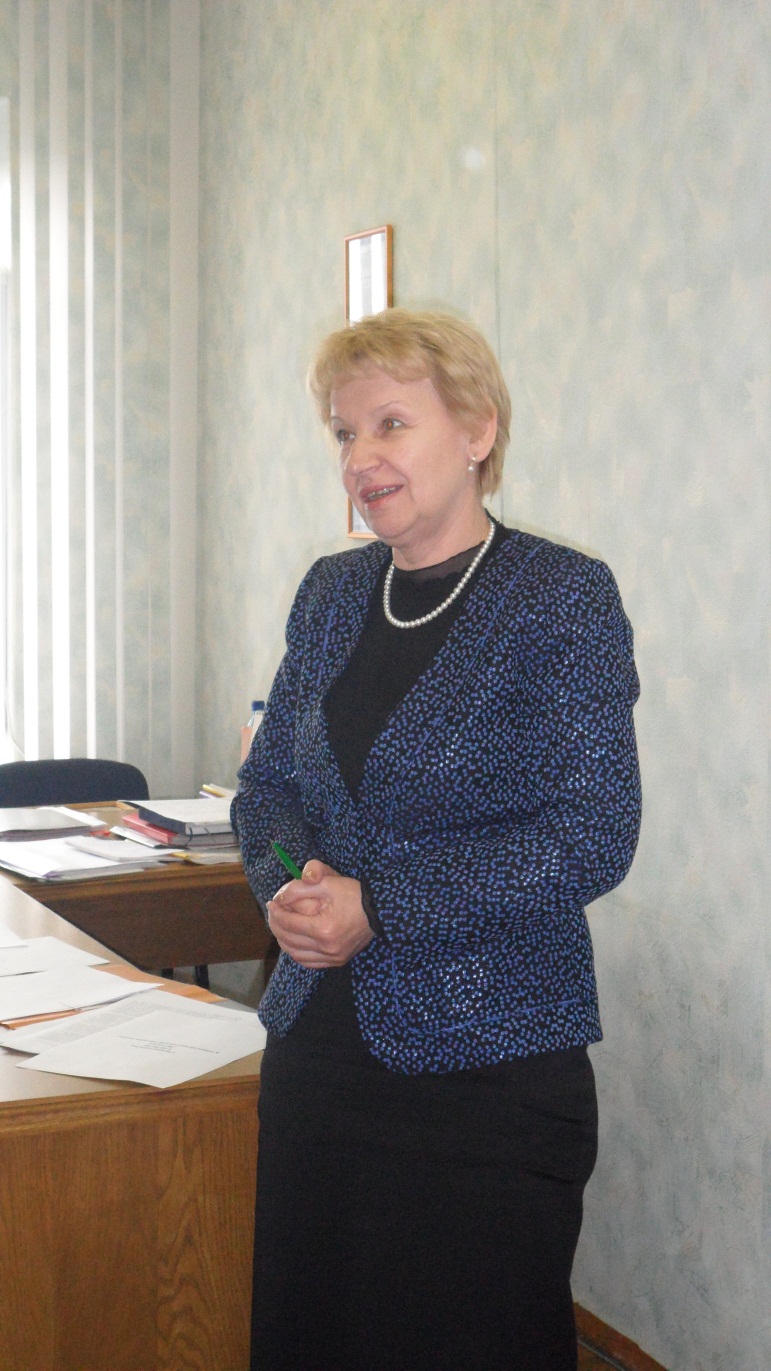 «Учитель, перед именем твоим…»: поздравительная акция, посвящённая Дню учителя. Конкурс творческих работ студентов «Посвящение учителю…»
Работа студенческого пресс-центра
Фотомарафон «Учительское мгновение»
Конкурс на лучший деловой костюм